JOHANN SEBASTIAN BACH
(1685-1750)
Il clavicembalo ben temperato, libro II
Preludio in Sol maggiore – inizio (ascolto 01)
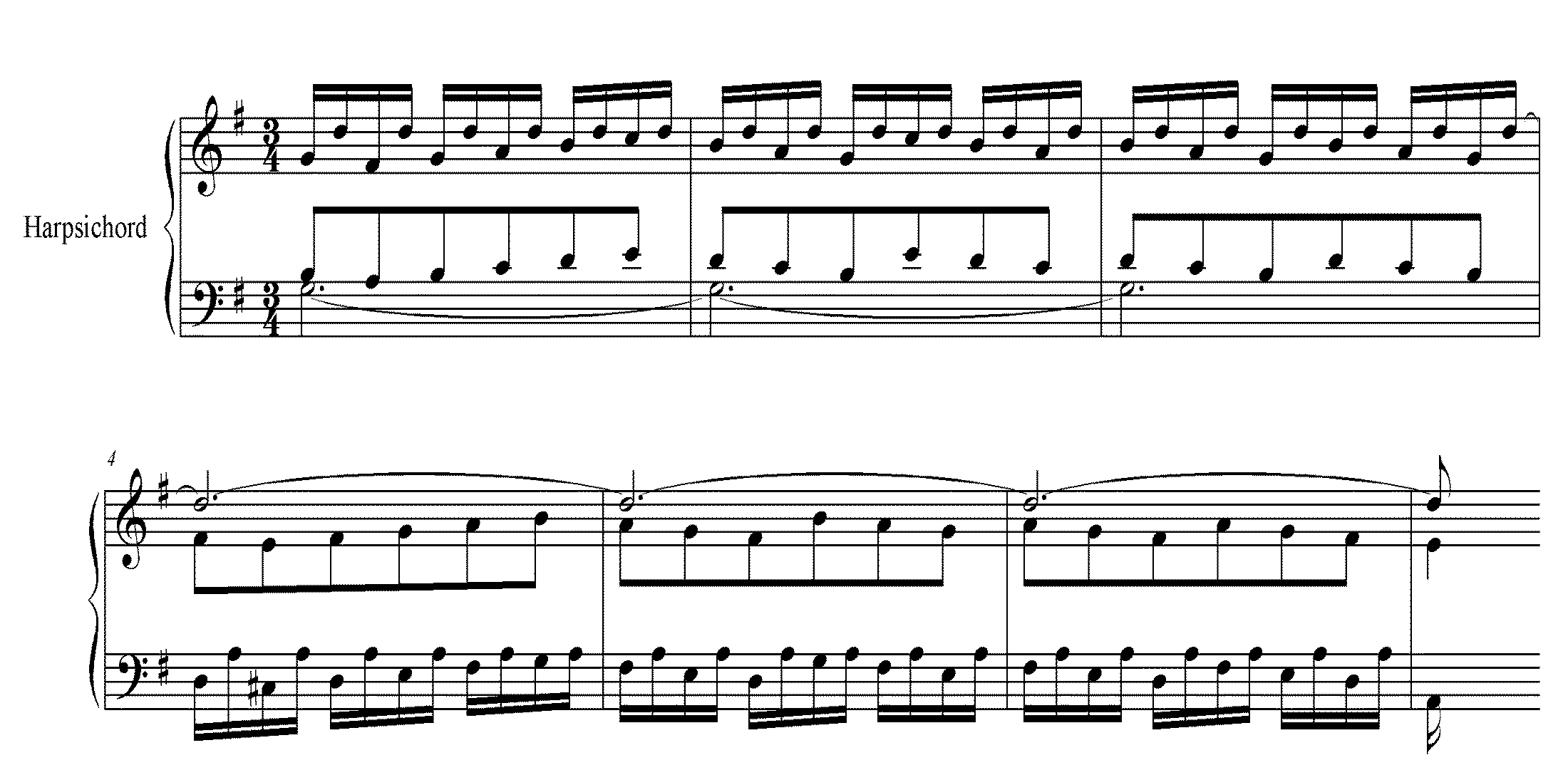 BACHCBT II, Preludio in Sol maggioreTema “illusorio” evidenziato (ascolto 02)
PËTR  IL'IČ  ČAJKOVSKIJ(1840-1893)Sinfonia n° 6 in Si minore, op. 74“Patetica”4° movimento:Adagio lamentoso – Andante (inizio)(ascolto 03)
ČAJKOVSKIJ  Sinfonia n° 6 – 4° mov.Violini primi(ascolto 04)
ČAJKOVSKIJ  Sinfonia n° 6 – 4° mov.Violini secondi(ascolto 05)
ČAJKOVSKIJ  Sinfonia n° 6 – 4° mov.Ricostruzione del tema “illusorio”(di nuovo ascolto 03)